TSVV3 – Regular advancement meeting12/01/2022 – Task 6: impurities physicsProject news
P. Tamain
Today’s meeting agenda
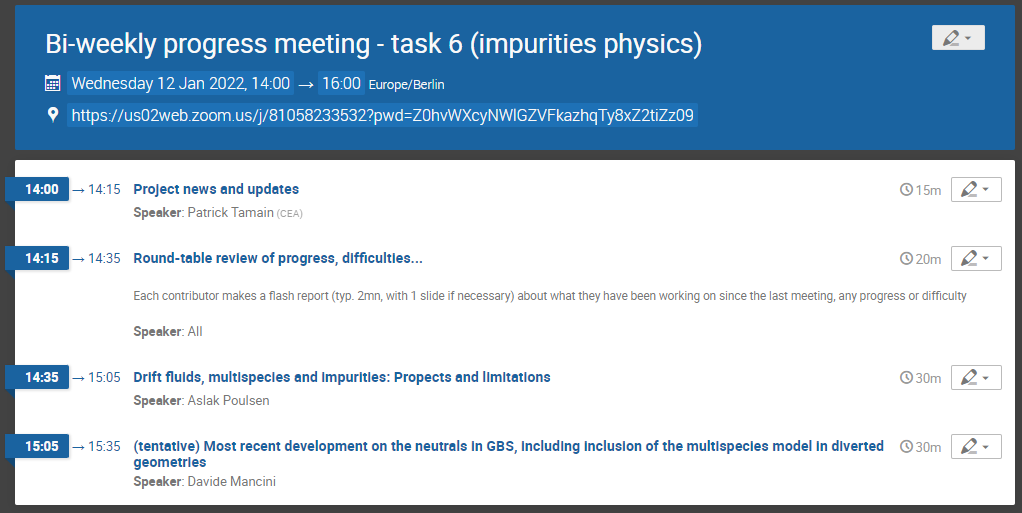 Patrick Tamain | TSVV3 regular advancement meeting – Task 6 | 12/01/2022 | Page 2
Report 2021
Report submitted officially on IDM, thank you all for contribution!

Copy available on project’s wiki page:
https://wiki.euro-fusion.org/images/0/0f/AC-TSVV.03.CEA-T001-D001_--_Annual_Report_%282021%29.pdf

A few milestones partially reached due to late start of TSVV project and ACH:
Fluid neutrals in FELTOR, EBC (tested in Soledge-HDG) and more advanced version in SOLEDGE3X
Reduced turbulence model in EBC
To be considered as high priority for beginning of 2022.
Patrick Tamain | TSVV3 regular advancement meeting – Task 6 | 12/01/2022 | Page 3
New publication rules (1)
Letter from PMU forwarded yesterday 11/01/2022
New templates and acknowledgement phrase
New rules for peer-reviewed journal papers:
Publication fees paid by authors’ institution and refunded by PMU
Immediate open access should be provided for a machine-readable electronic copy of the published version or for the final peer-reviewed manuscript accepted for publication
Only publication fees in full open access venues for peer-reviewed scientific publications are eligible for reimbursement
New acknowledgement:
This work has been carried out within the framework of the EUROfusion Consortium, funded by the European Union via the Euratom Research and Training Programme (Grant Agreement No 101052200 — EUROfusion). Views and opinions expressed are however those of the author(s) only and do not necessarily reflect those of the European Union or the European Commission. Neither the European Union nor the European Commission can be held responsible for them.
Patrick Tamain | TSVV3 regular advancement meeting – Task 6 | 12/01/2022 | Page 4
New publication rules (2)
Transition from old to new rules:
Papers concerning work both funded in FP8 and FP9 fall under FP8 rules (but should be submitted under both WP in the pinboard)
Papers concerning work funded only in FP9 fall under FP9 rules => contact Kinga Gal for a case by case assessment
Patrick Tamain | TSVV3 regular advancement meeting – Task 6 | 12/01/2022 | Page 5
Latest publications
Patrick Tamain | TSVV3 regular advancement meeting – Task 6 | 12/01/2022 | Page 6
IMAS-ification of codes
Need to define needs for common data storage format in IMAS
Shared file here: https://docs.google.com/spreadsheets/d/148JRvyTQQp8nyvwJH8pYddQvh5zMKkzg/edit?usp=sharing&ouid=116675827872058805499&rtpof=true&sd=true

Calendar:
January 7th: first contributions by all users
End of January: review of contributions, convergence to common proposal
February 9th (tbc): discussion of proposal with ACH Poznan colleagues

Please contribute to document urgently!
Patrick Tamain | TSVV3 regular advancement meeting – Task 6 | 12/01/2022 | Page 7
Today’s meeting agenda
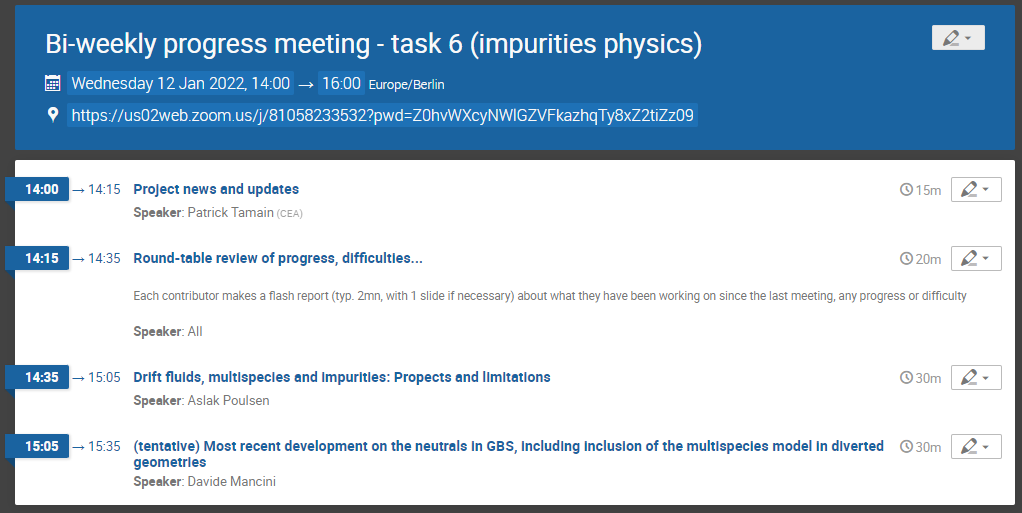 Upload presentations on https://indico.euro-fusion.org/event/1626/ or send to me please.
Patrick Tamain | TSVV3 regular advancement meeting – Task 6 | 12/01/2022 | Page 8